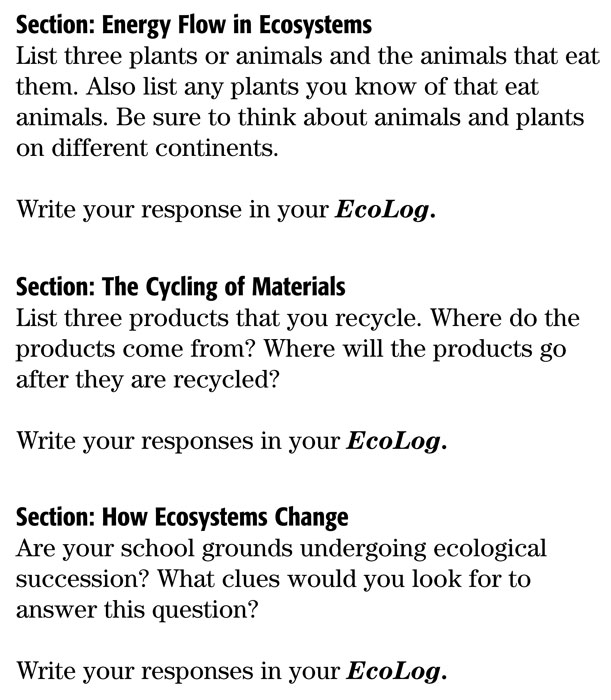 Chapter 5 – How ecosystems work
Section 1 – Energy Flow in Ecosystems
Life Depends on the Sun
- Energy from the sun enters an ecosystem when plants use sunlight to make sugar (food source)
- The process is called photosynthesis
Organisms can not survive without a constant supply of energy
SUN
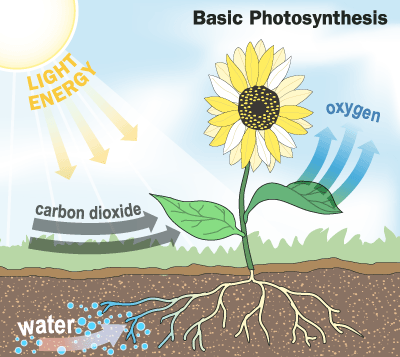 Life Depends on the Sun
- Photosynthesis is when plants, algae, and some bacteria use sunlight, carbon dioxide, and water to produce carbohydrates (sugar) and oxygen.
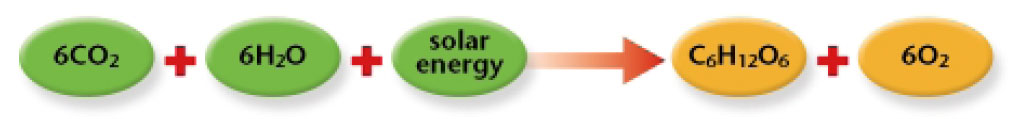 From Producers to Consumers – how energy moves
- Because plants make their own food, they are called producers.
- A producer is an organism that can make its own food
- Also called: autotrophs, or self-feeders.
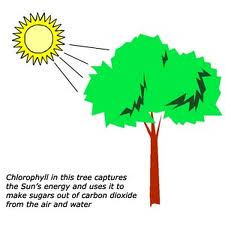 From Producers to Consumers
- Organisms that get their energy by eating other organisms are called consumers.
- A consumer is an organism that eats other organisms or organic matter instead of producing its own nutrients
- Also called heterotrophs, or other-feeders.
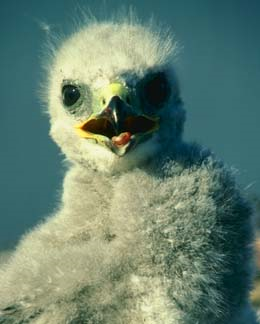 From Producers to Consumers
- Some producers get their energy directly by absorbing sunlight through their leaves.



- Consumers get their energy indirectly by eating producers or other consumers.
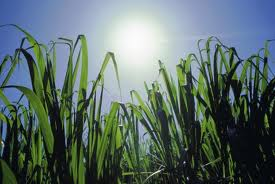 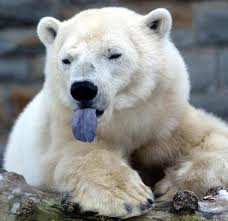 An Exception to the Rule
- Deep-ocean communities exist in total darkness on the ocean floor, where photosynthesis cannot occur

- The producers here are bacteria that use hydrogen sulfide in the water to create food

- Other underwater organisms eat the bacteria or the organisms that eat the bacteria.
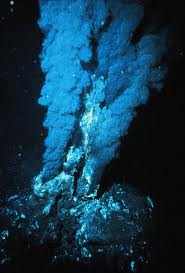 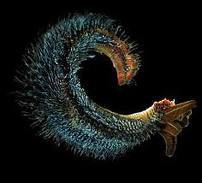 Who Eats Who? Different kinds of consumers in an ecosystem
- Organisms can be classified by what they eat.
- Types of Consumers:
Herbivores
Carnivores
Omnivores
Decomposers
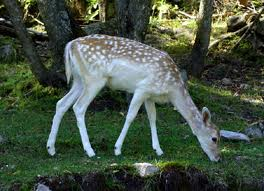 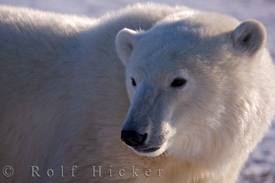 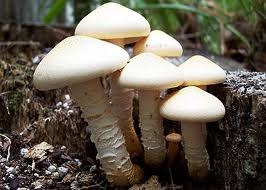 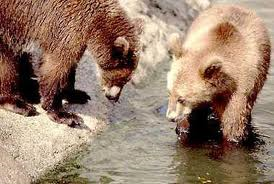 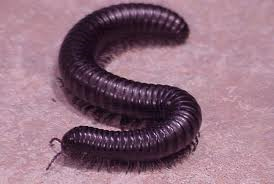 Who Eats Who?
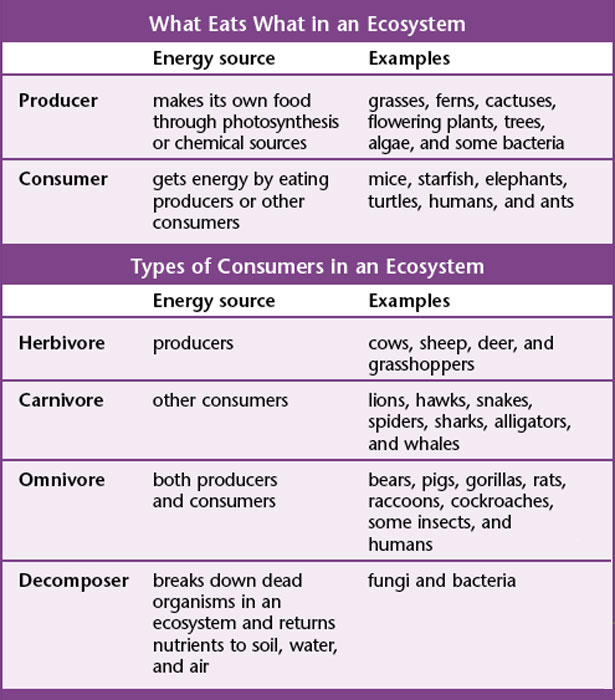 Burning the Fuel – how we use energy
- An organism obtains energy from the food it eats.
- This food must be broken down within its body.
- The process of breaking down food to yield energy is called cellular respiration.

ALL ORGANISMS DO IT EVEN PRODUCERS
Burning the Fuel
- Cellular Respiration is when cells produce energy from carbohydrates; oxygen breathed in combines with glucose(sugar) to form water and carbon dioxide.
- Cellular respiration occurs inside the cells of most organisms.
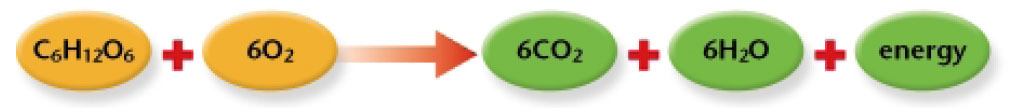 Burning the Fuel
- Part of the energy obtained through cellular respiration is used to carry out daily activities.
- Excess energy is stored as fat or sugar.
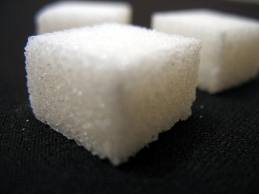 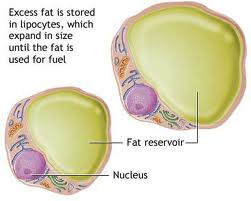 Energy Transfer
- Each time an organism eats another organism, energy gets transferred
- This transfer of energy can be traced by studying food chains, food webs, and trophic levels.
Food Chains
- A food chain is a sequence where energy is transferred from one organism to the next as each organism eats another organism
- The arrows show the direction energy is moving
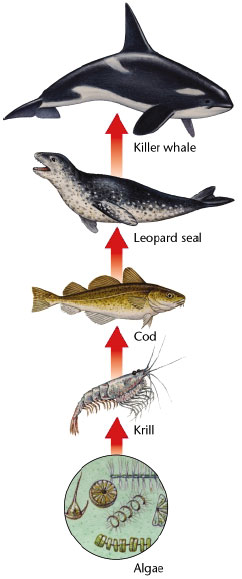 Food Webs
- Ecosystems almost always contain more than one food chain.
- A food web shows many feeding relationships that are possible in an ecosystem
- interconnected food chains
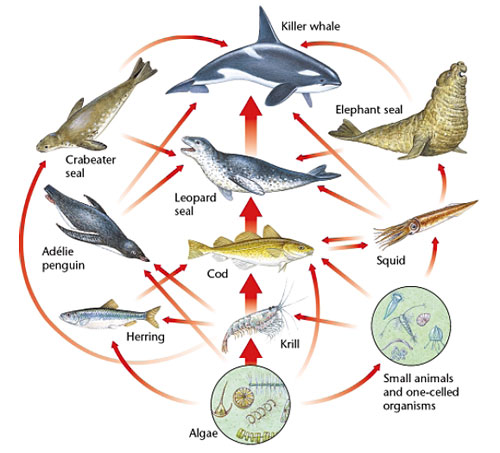 Trophic Levels
- Each step in the transfer of energy through a food chain or food web is known as a trophic level

- One of the steps in a food chain or food pyramid; examples include producers and primary, secondary, and tertiary consumers.
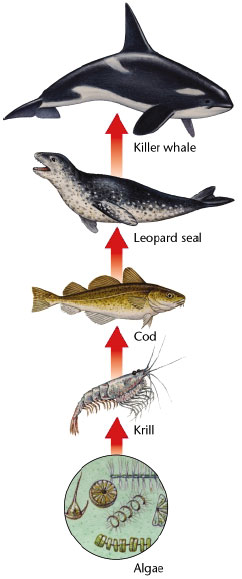 Trophic Levels
- Each time energy is transferred, some of the energy is lost as heat
- SO there is less energy is available to organisms at higher trophic levels
- We visualize this with an energy pyramid
Energy Pyramid
- Each layer of the pyramid represents one trophic level.
- Producers form the base of the energy pyramid, and therefore contain the most energy.
- The pyramid becomes smaller toward the top, where less energy is available.
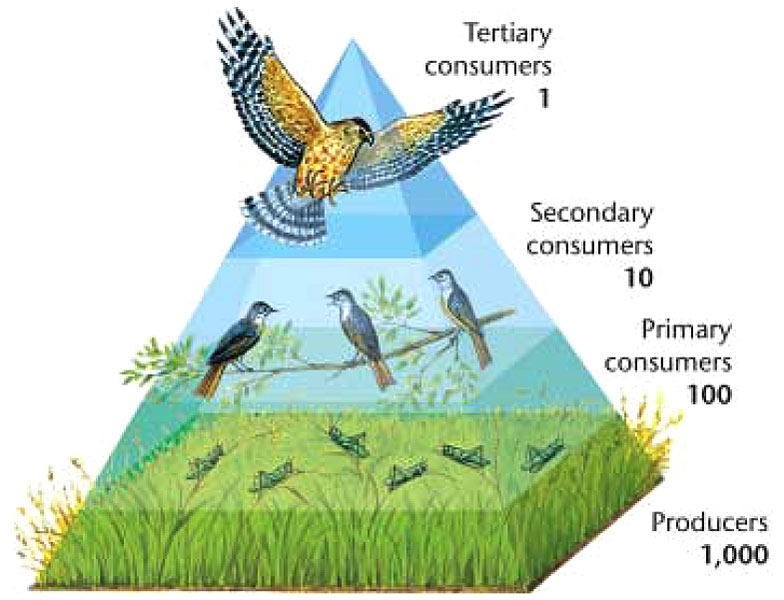 Energy Loss Affects Ecosystems
- Decreasing amounts of energy at each trophic level affects the organization of an ecosystem.
- Energy loss affects the number of organisms at each level.
- Energy loss limits the number of trophic levels in an ecosystem. 4 to five levels max
Recap:
Photosynthesis is:

Cell Respiration is:

Producers are:

Consumers are:

Energy Pyramids show: